Effect of vector meson spin coherence on the observables for the chiral magnetic effect in heavy-ion collisions
Diyu Shen, Jinhui Chen, arXiv:2409.04675v1
spin density matrix for vector meson :
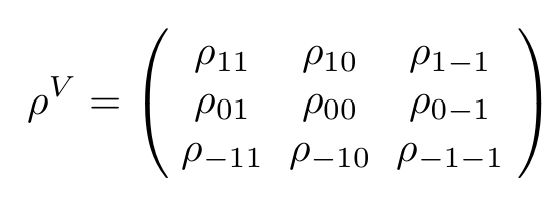 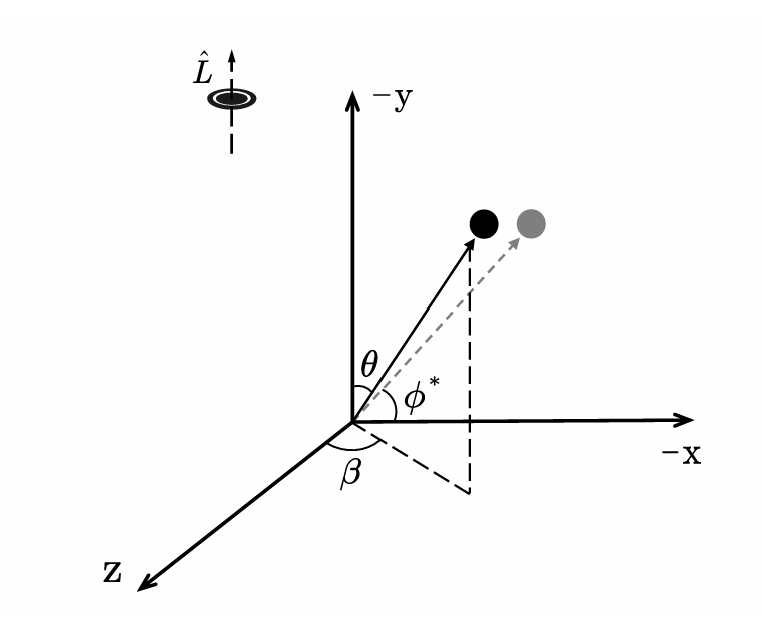 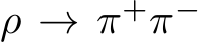 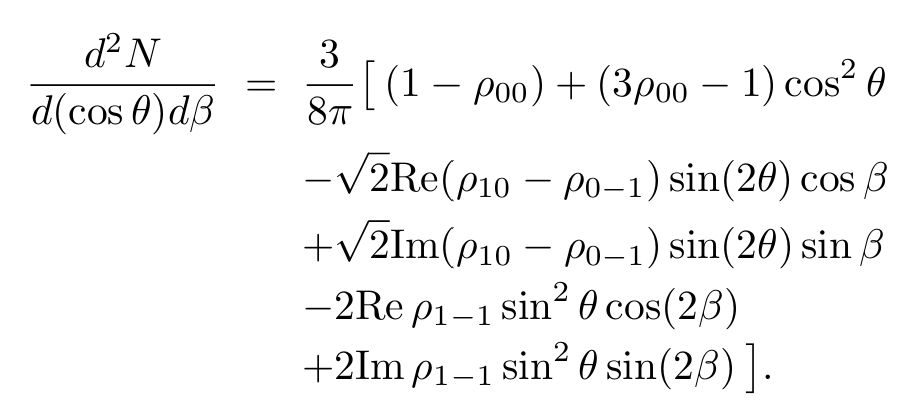 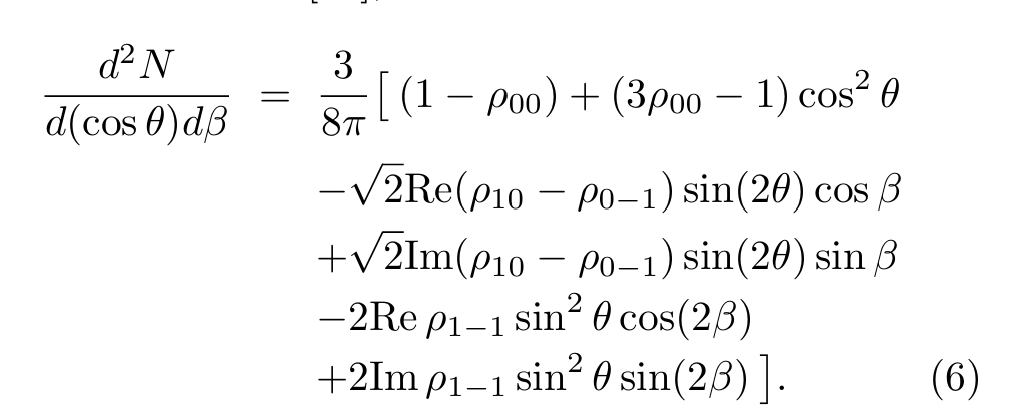 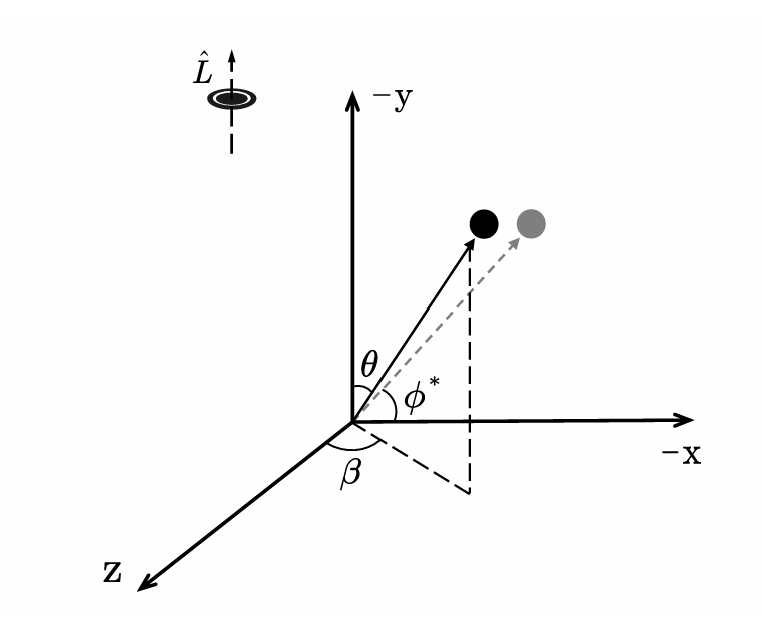 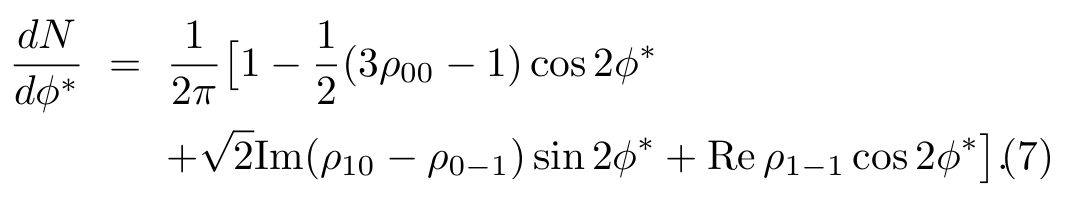 CME observable:
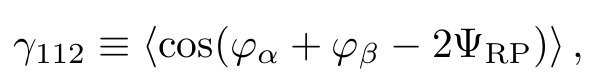 CME background form resonance decay
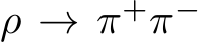 Or
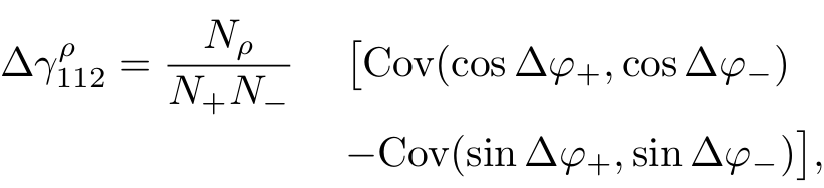 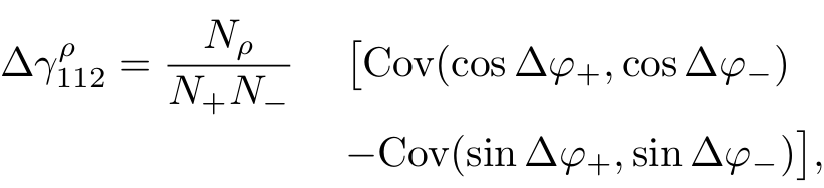 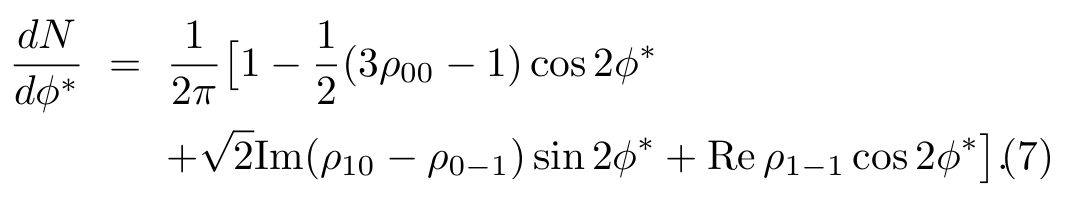 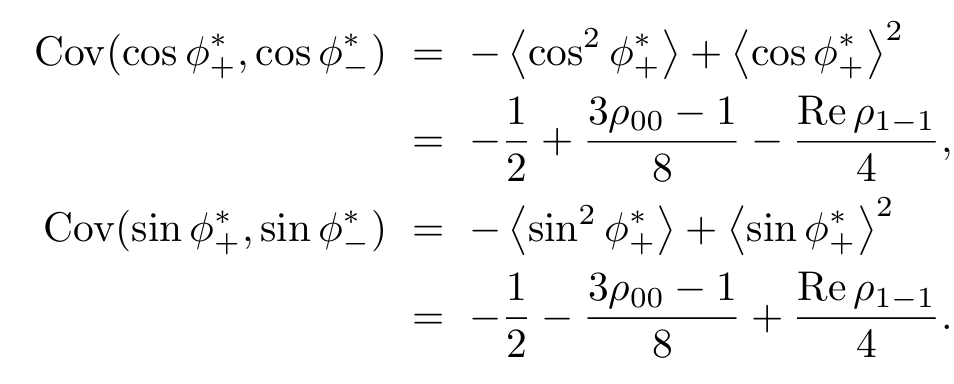 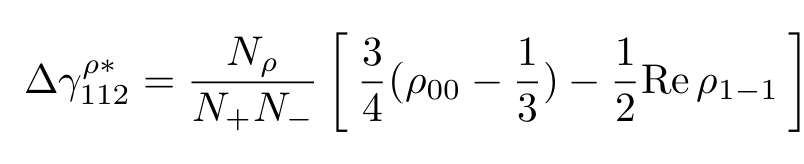 in the rest frame
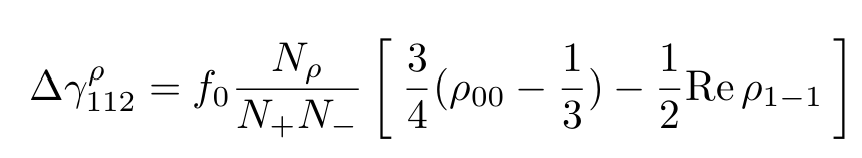 in the lab frame, add a factor  f0
Adding other contribution to ∆γ
Other components have no contributions to ∆γ
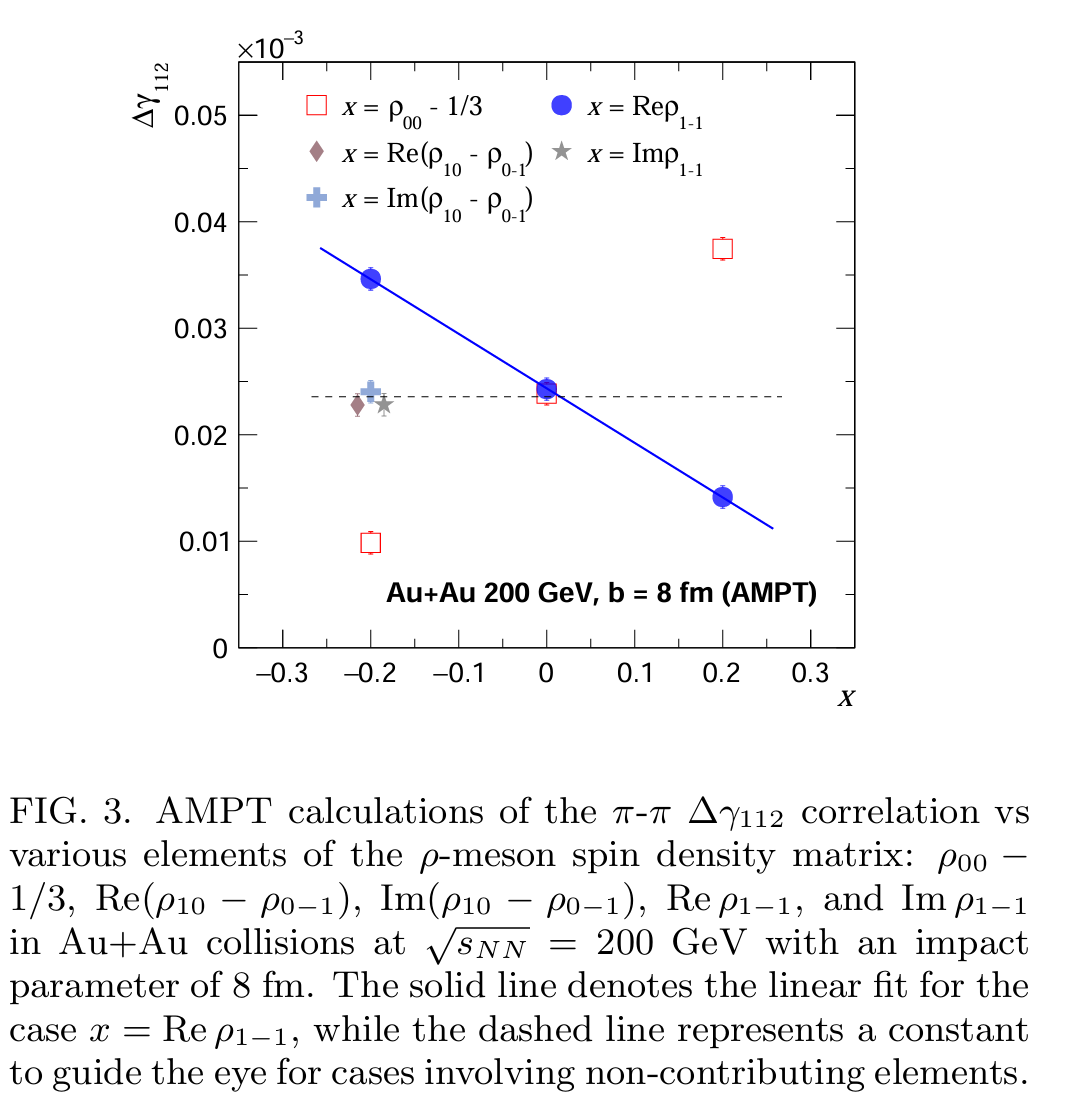 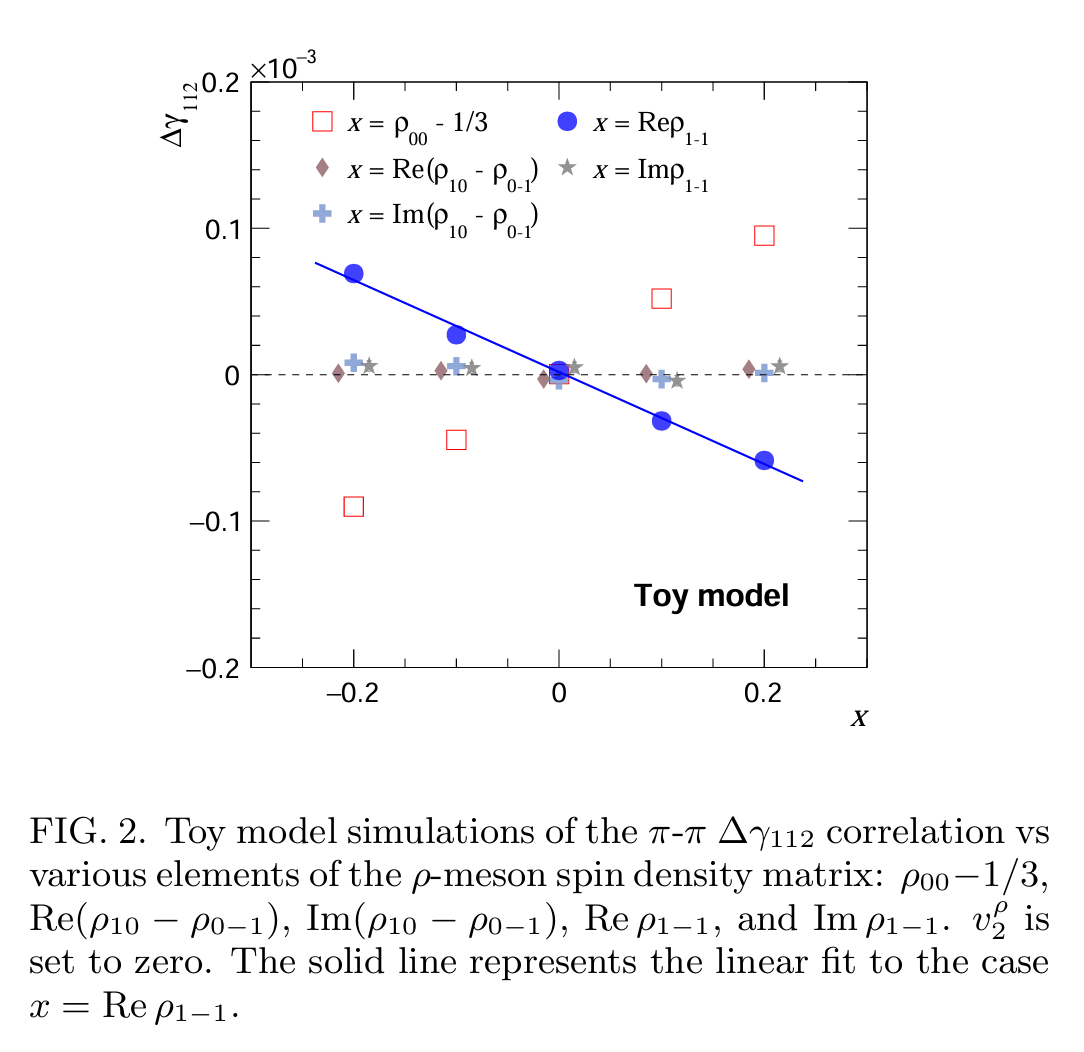 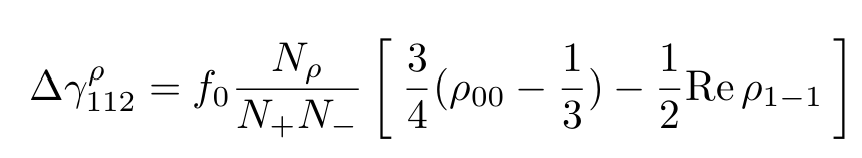 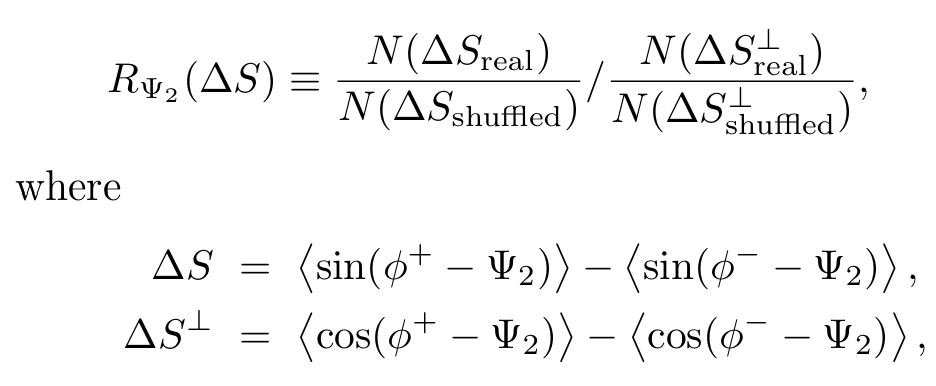 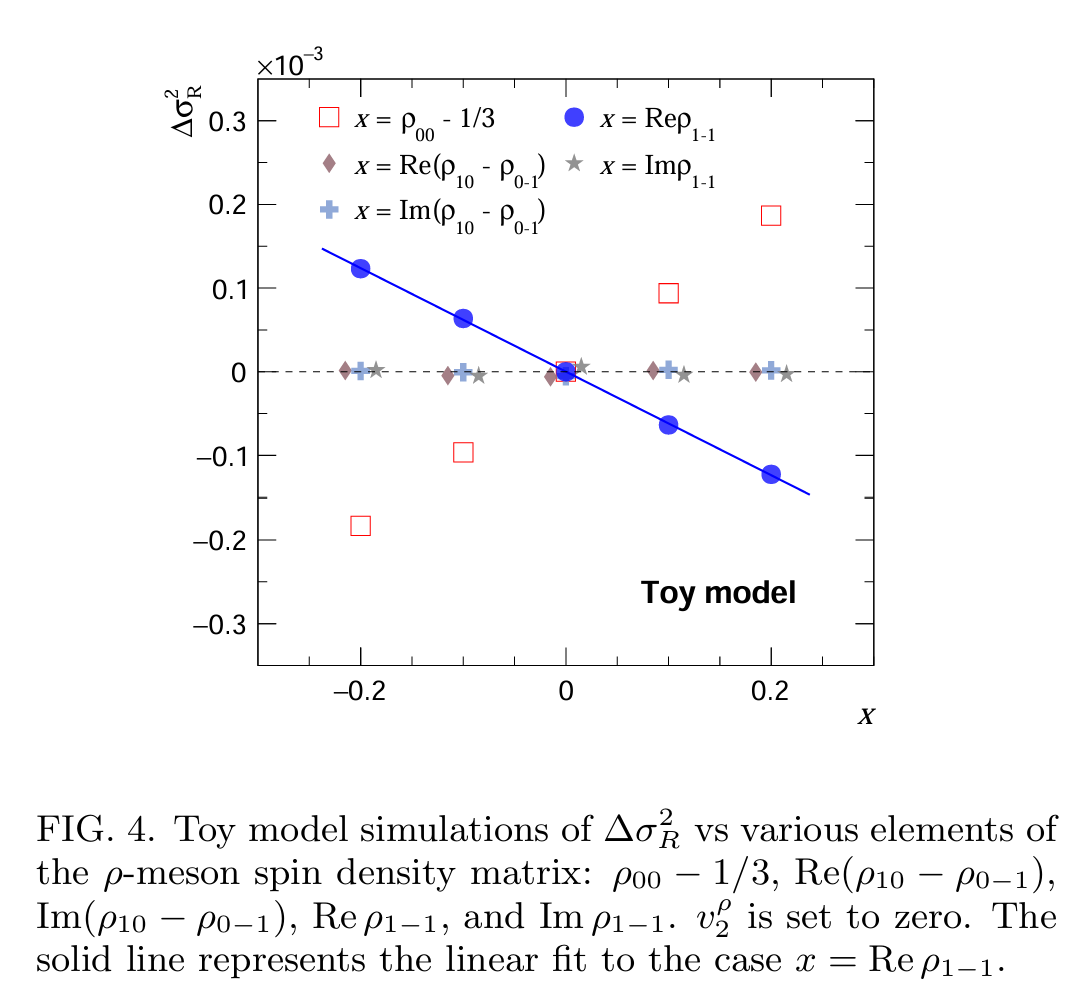 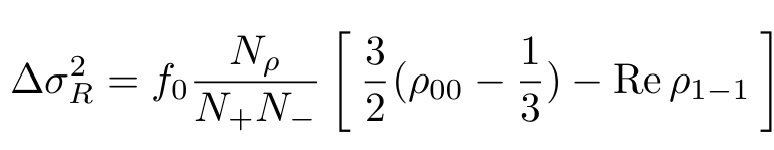 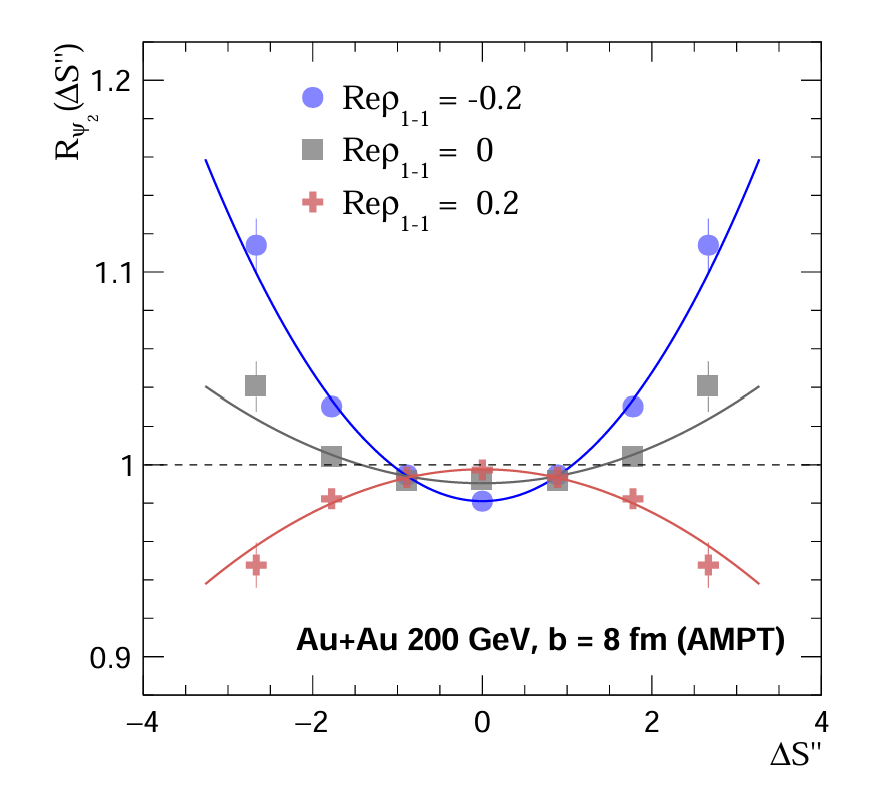 A Novel Approach to Search for the Chiral Magnetic 
Effect from STAR and the Future Prospect
Huan Zhong Huang
The 1st International Workshop on Physics at High Baryon Density (PHD2024)
 Nov. 1-4, 2024 @ CCNU
Event Shape Selection
Ideally, if we control centrality(eccentricity),  we control flow for everything.
 But large event-by-event fluctuations could dominate the observable.
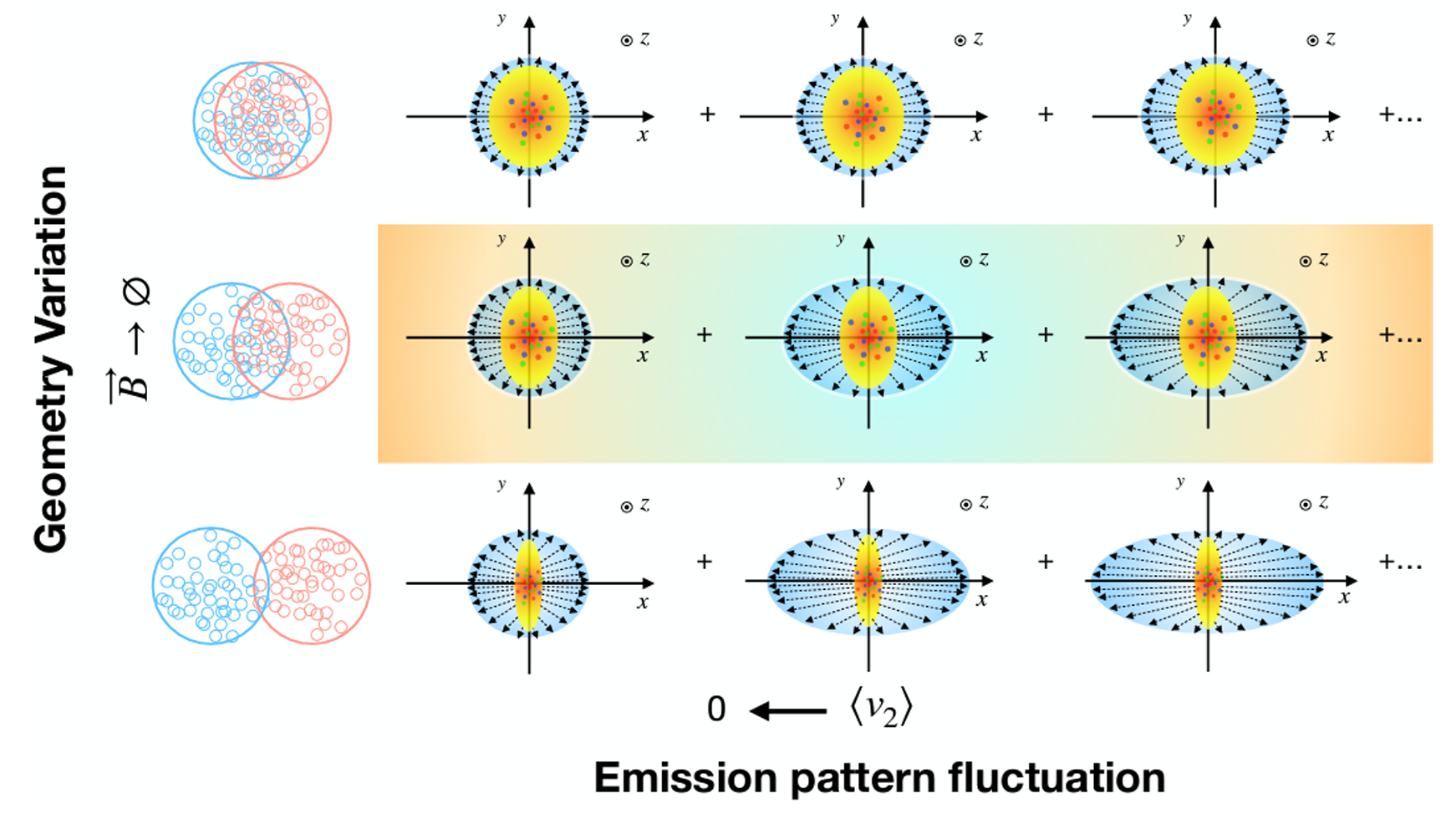 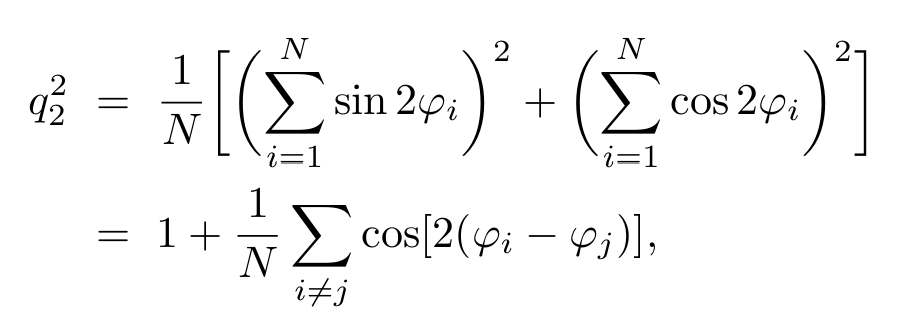 CME background event by event comes from combined eccentricity and emission patterns
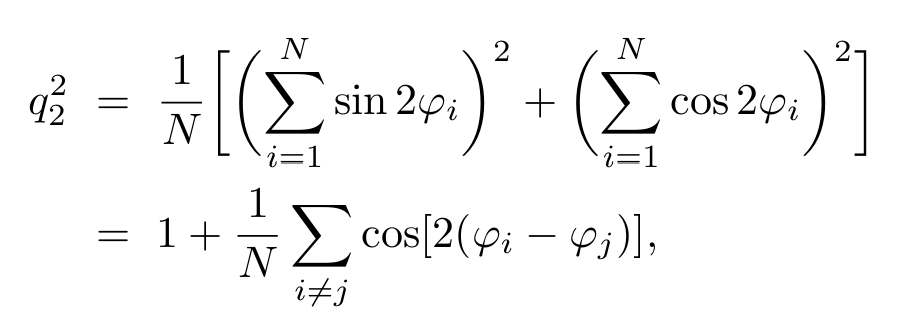 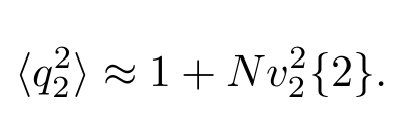 After normalization:
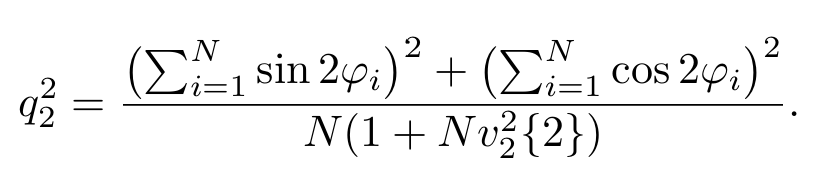 Considering resonances decay,
 the v2 and the corresponding q2 of the parent resonances are more relevant
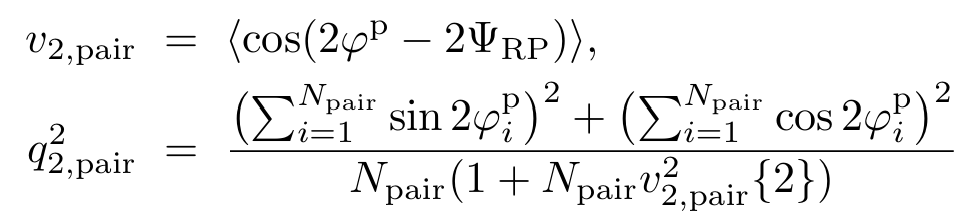 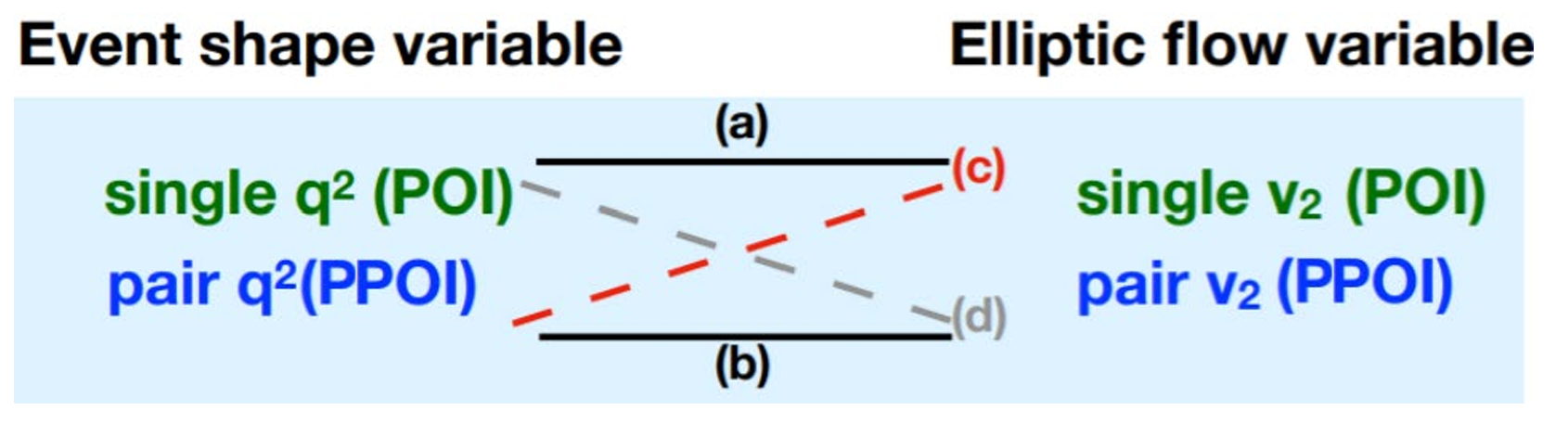 We can measure Δγ vs q2 and v2 vs q2, then plot Δγ vs v2
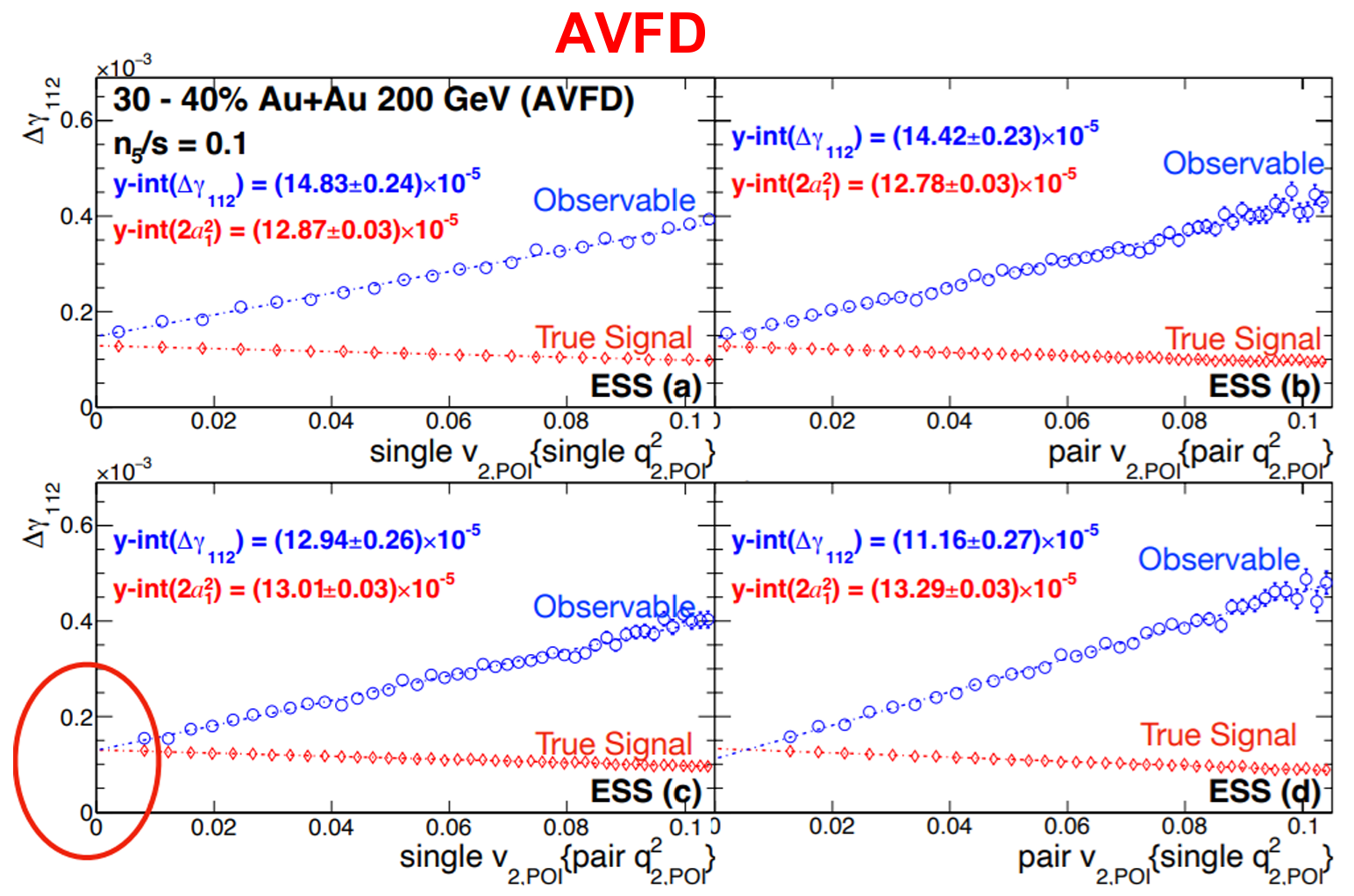 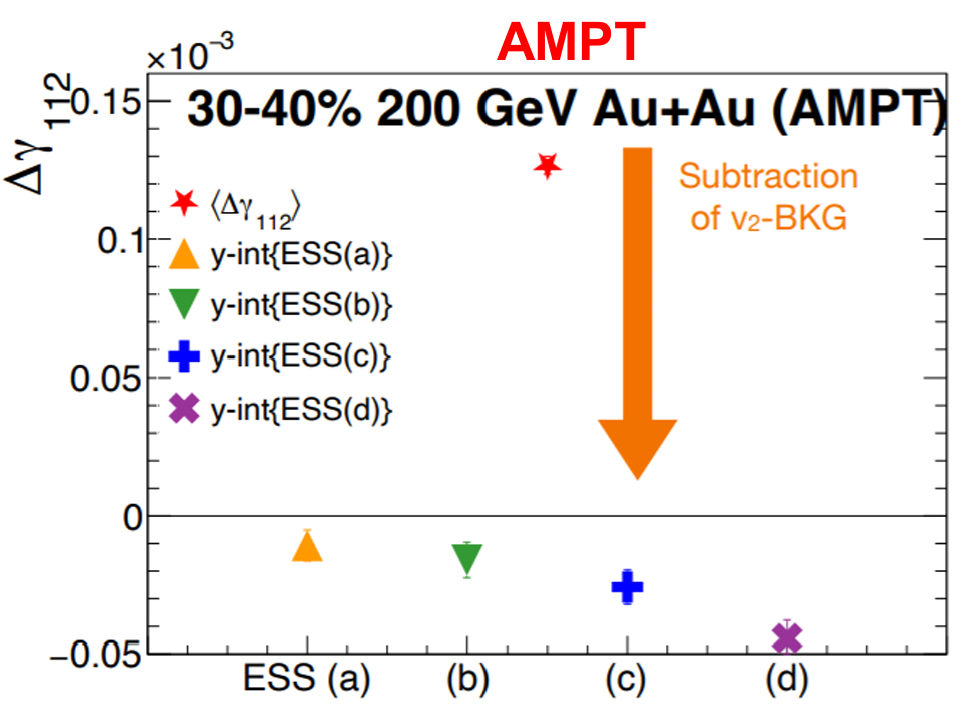 AMPT(no CME): all ESS recipes over-estimate the BKG
AVFD: the optimal ESS recipe (c) accurately matches the input CME signal.
STAR preliminary
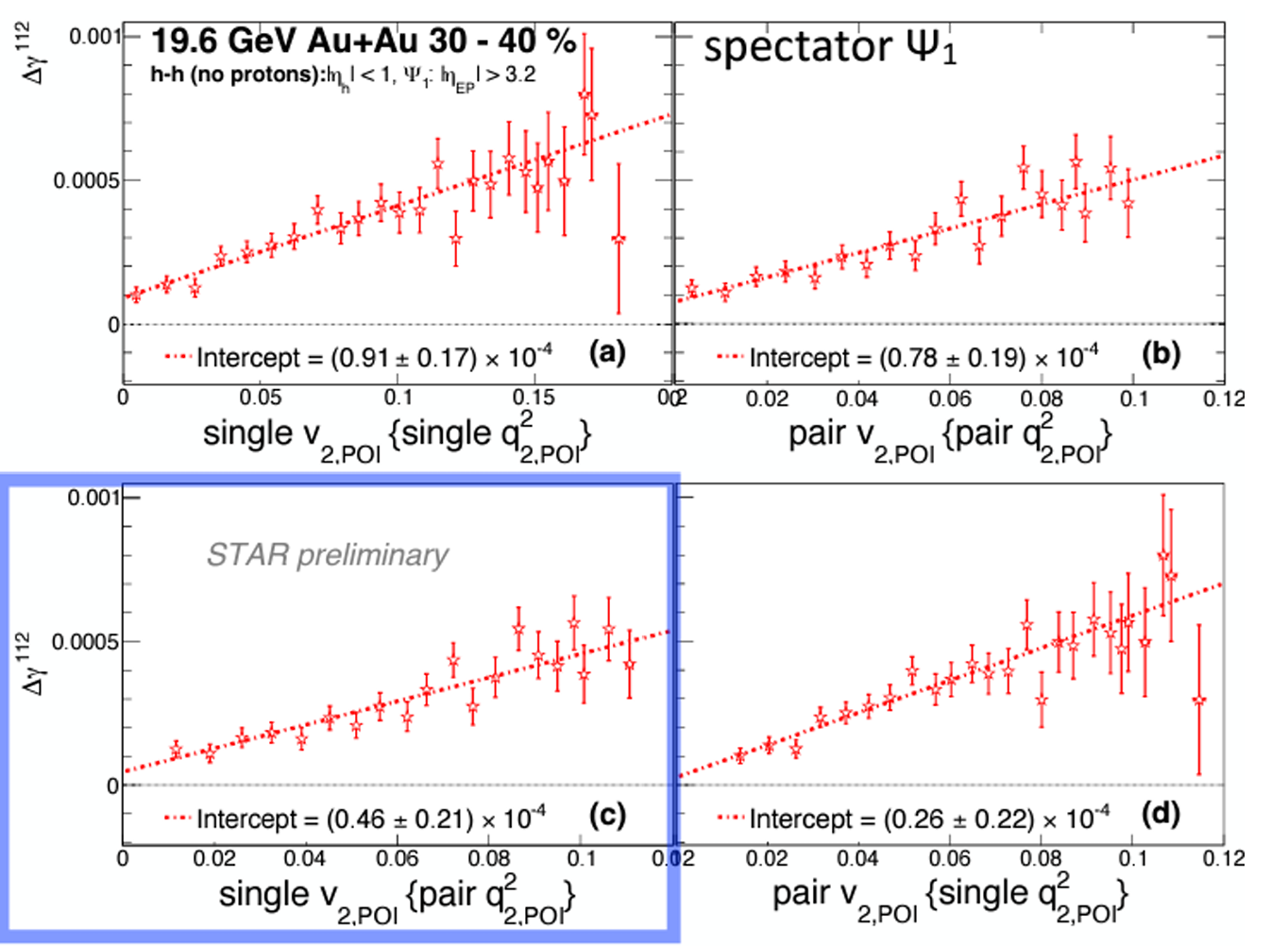 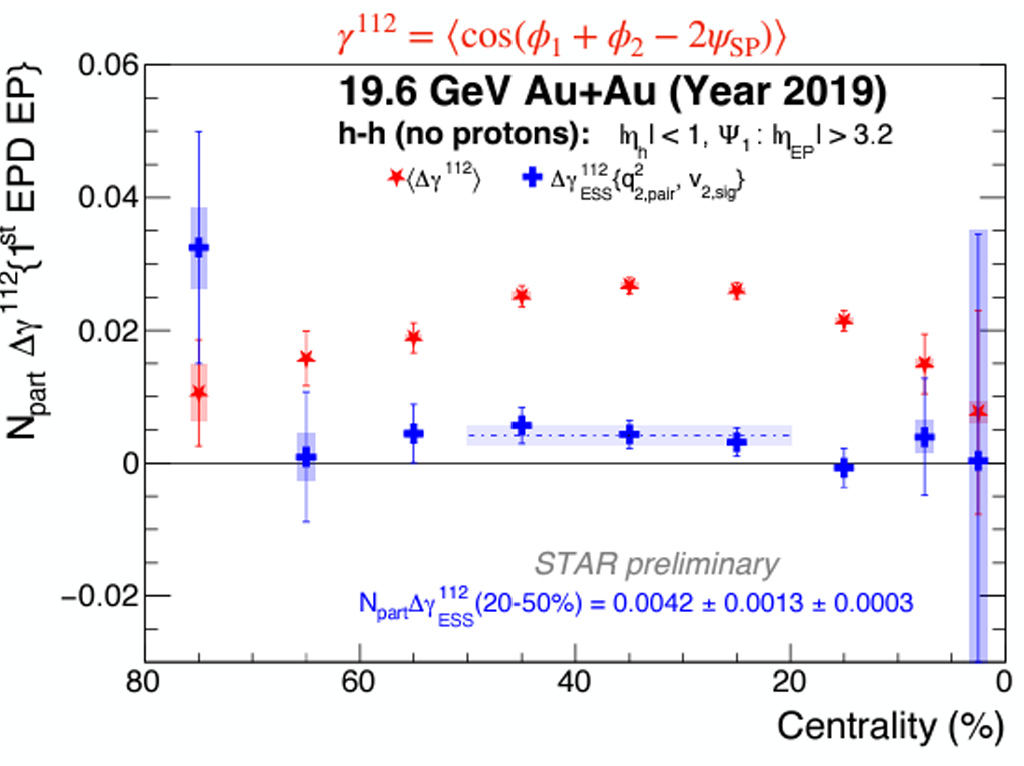 total
signal
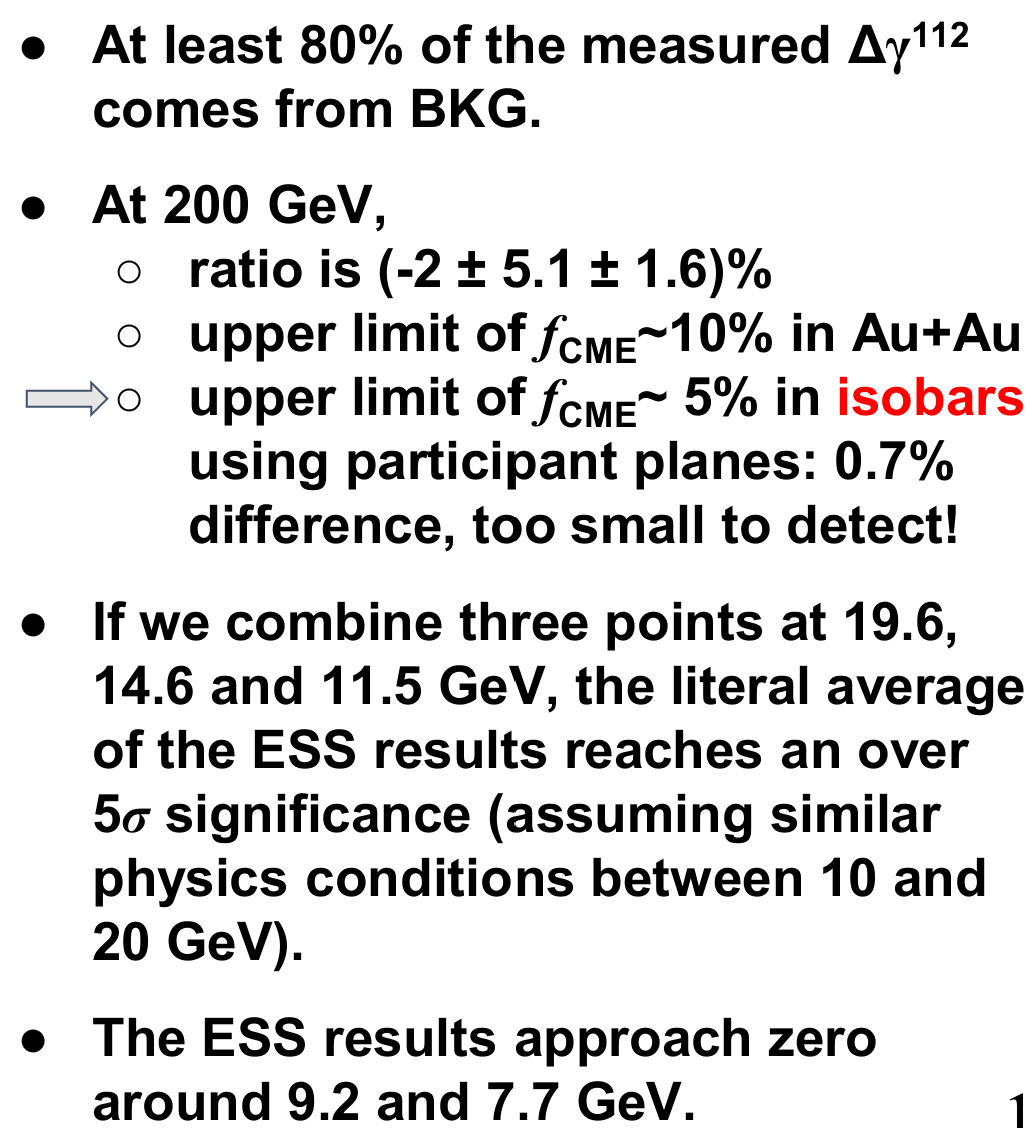 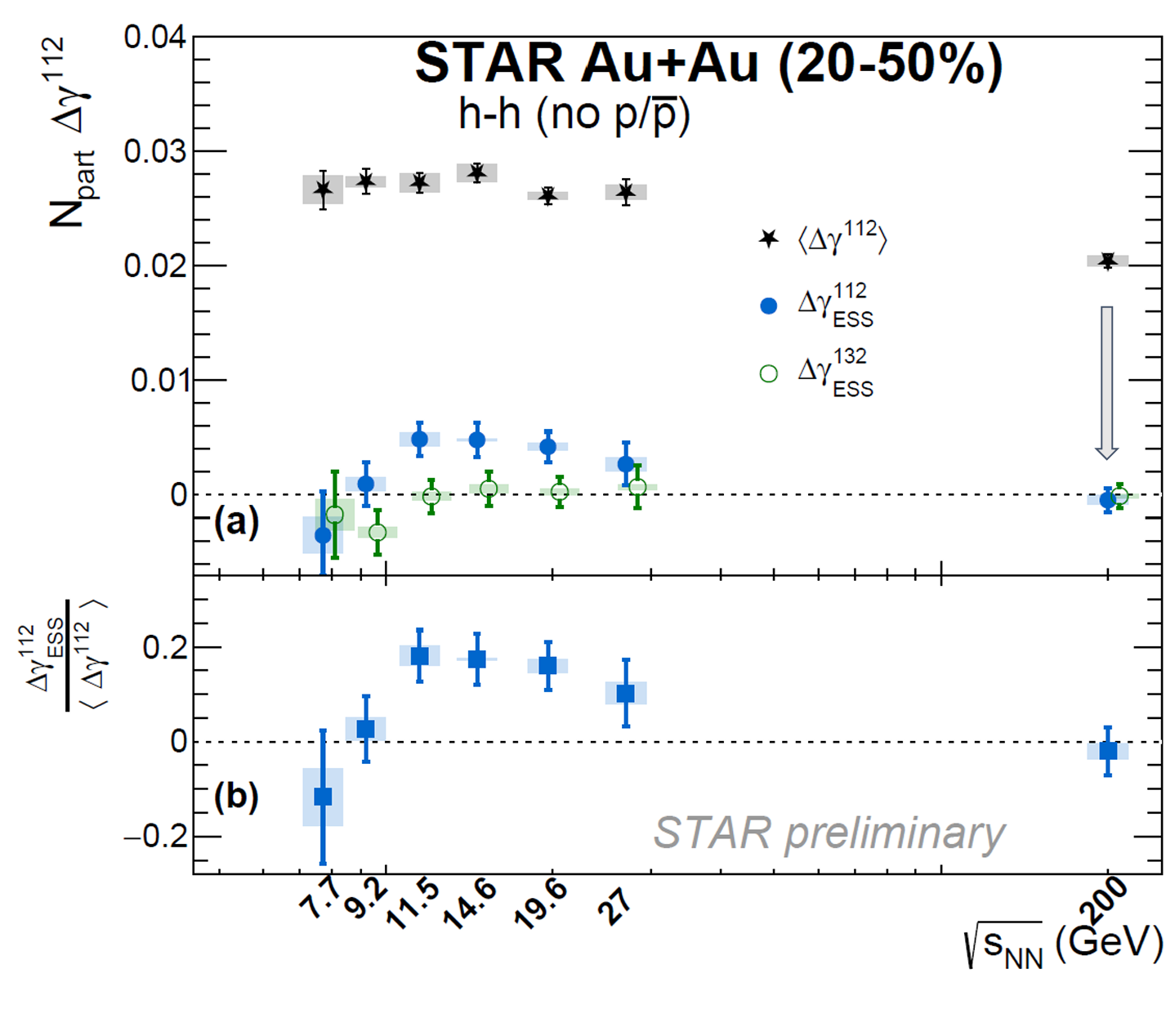 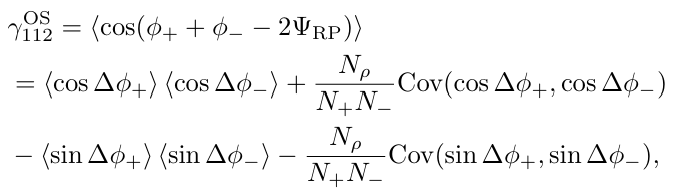